Знакомство 
с профессиями
Информация о профессии через задачи и упражнения
Подготовили:
Учителя математики
ГОУ ЛНР «Брянковская СШ№1»
Синица Т.И.
Хмылова А.А.
На данном уроке вы сможете связать 
полученные знания в математике, физике 
и химии с расчетом конкретно взятого реального 
объекта (детского бассейна).

     По ходу решения задач вы знакомитесь 
со следующими профессиями:
Строитель-проектировщик 1
Инженер-механик 1
Химик-лаборант 1,
2,
3
Задача
Дан детский бассейн. Рассчитайте объем бассейна неправильной формы, если вся его длина составляет 5,5 м, длина глубокой части 1,75 м, длина перепада 1 м, длина мелкой части 1,75 м, длина каждой ступени 0,25 м. Ширина бассейна 2 м, глубина глубокой части 1,75 м, глубина мелкой части 1,25 м, высота каждой ступеньки 0,25 м и радиус полуокружности 1 м.
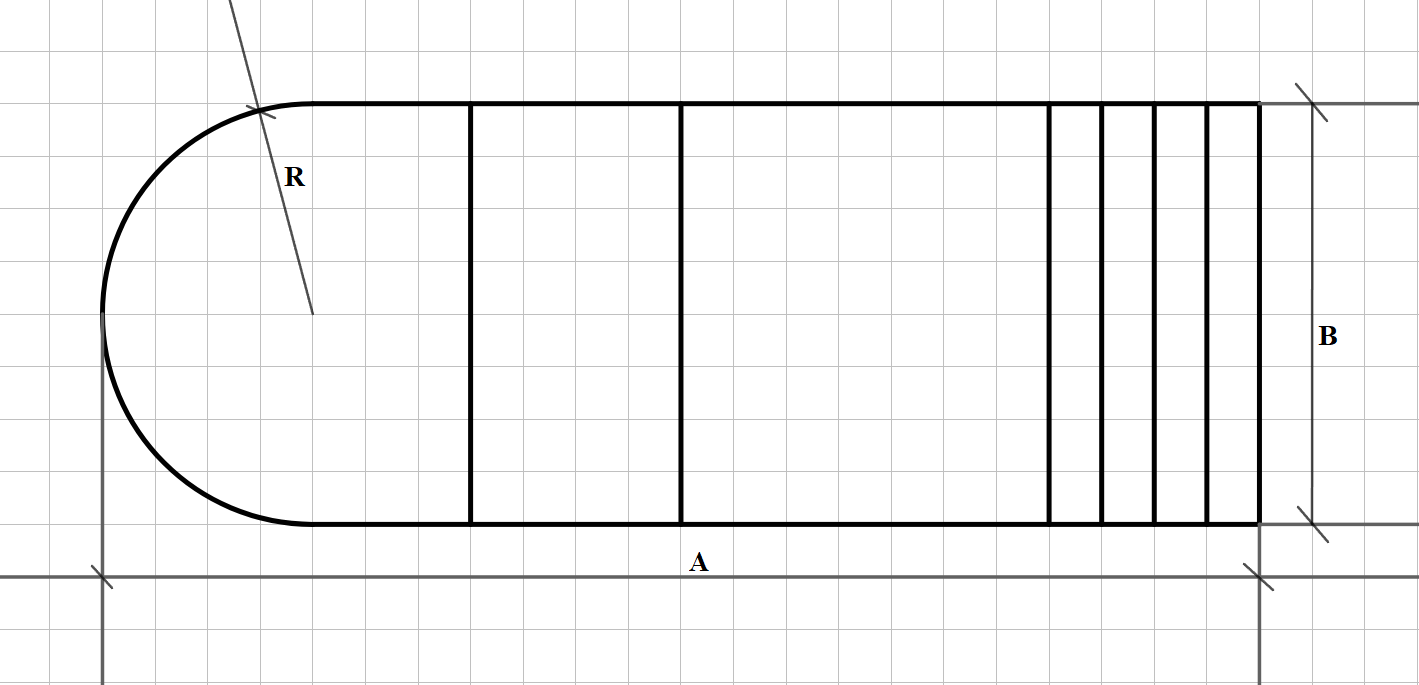 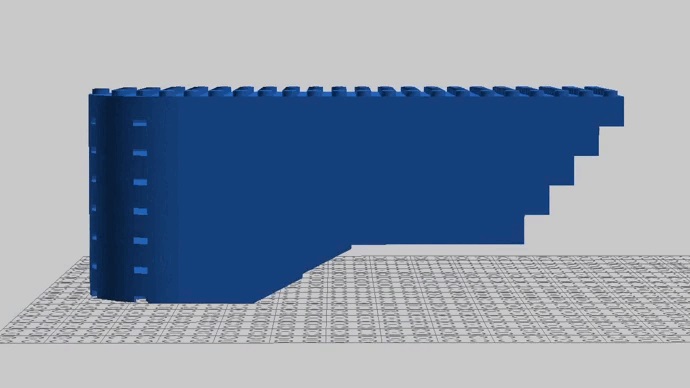 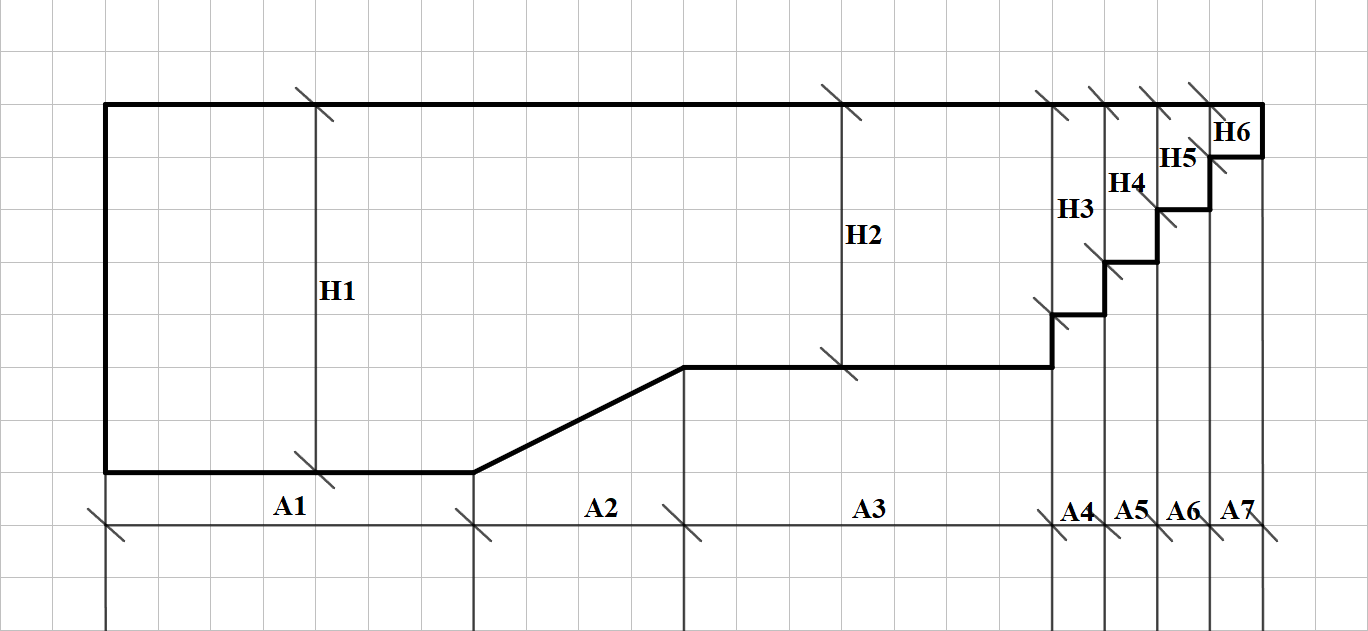 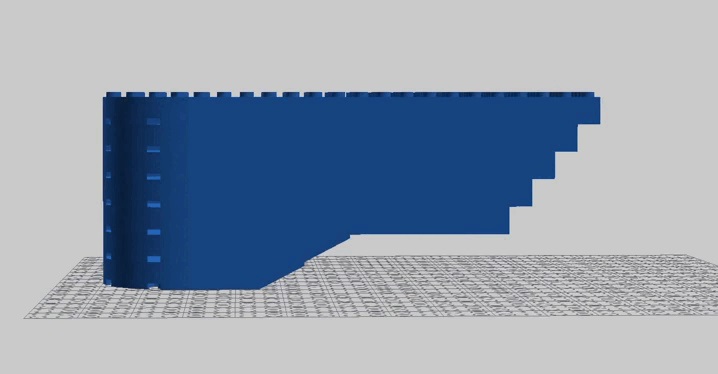 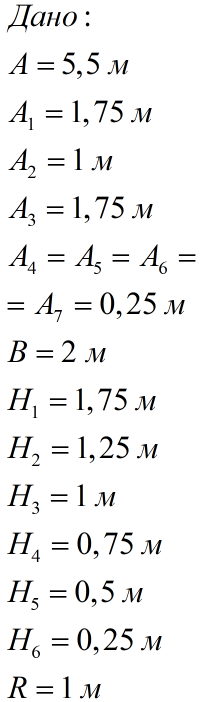 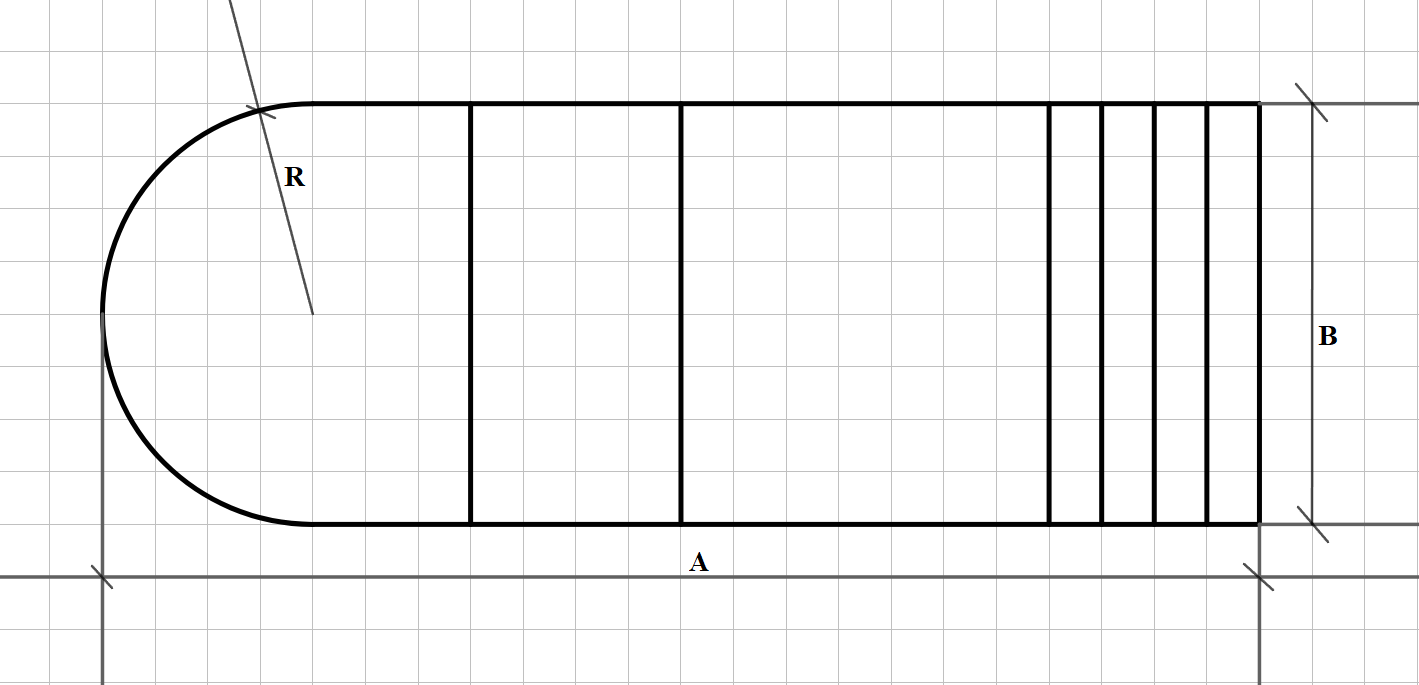 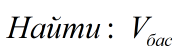 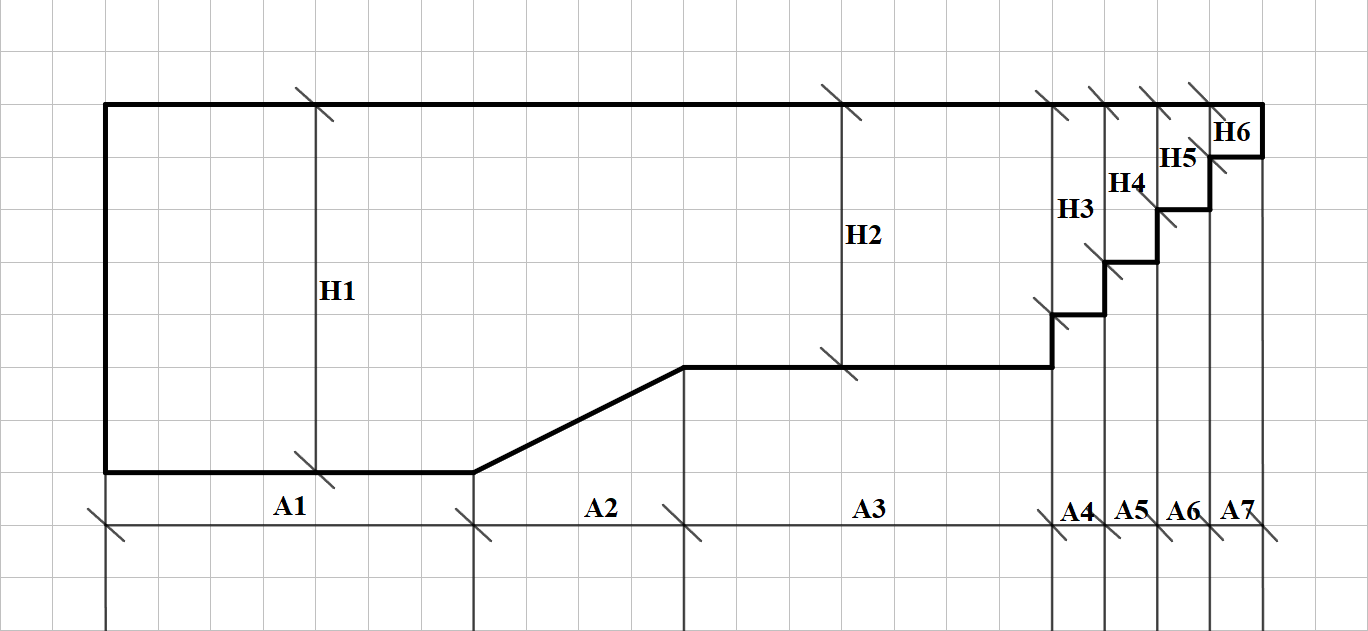 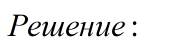 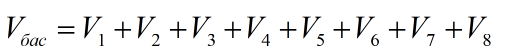 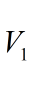 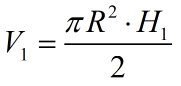 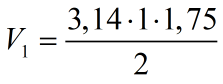 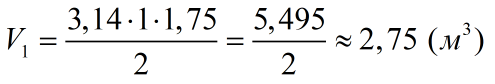 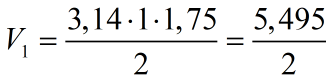 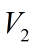 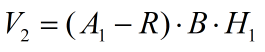 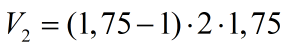 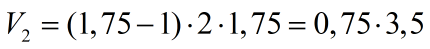 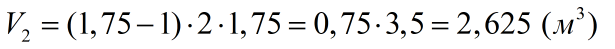 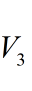 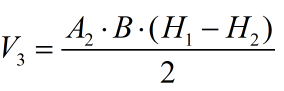 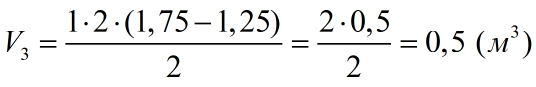 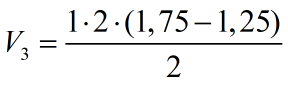 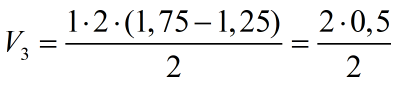 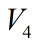 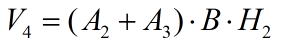 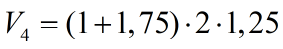 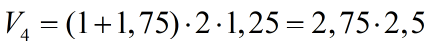 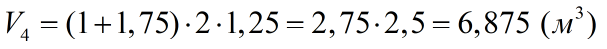 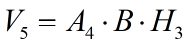 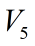 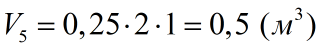 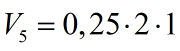 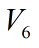 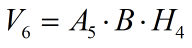 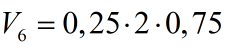 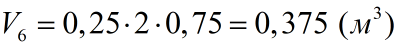 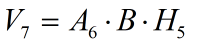 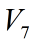 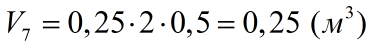 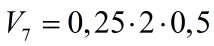 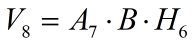 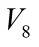 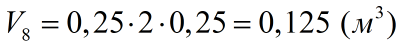 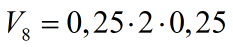 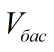 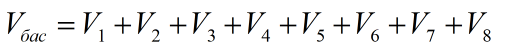 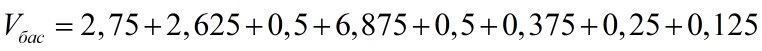 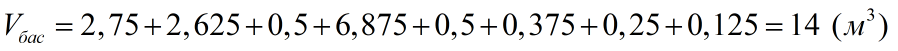 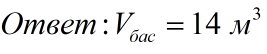 Задача
Какая нужна производительность фильтровальной установки для данного бассейна, если кратность водообмена составляет 4 часа?
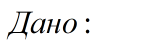 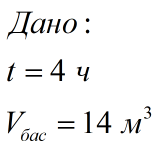 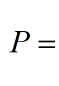 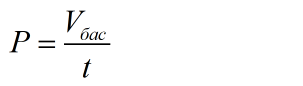 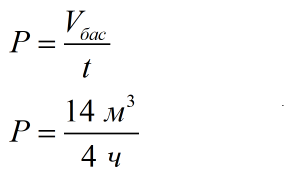 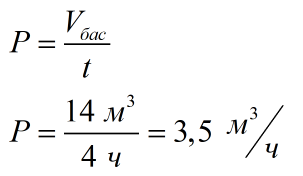 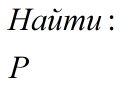 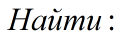 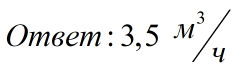 Задача
Сколько реагента необходимо для понижения уровня рН с 8,4 до 7,2 единиц в данном бассейне, если известно, что для понижения рН на 1 единицу требуется 100 грамм реагента на 
1 м  ?
3
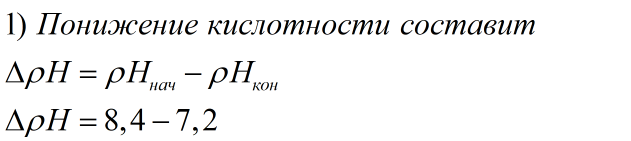 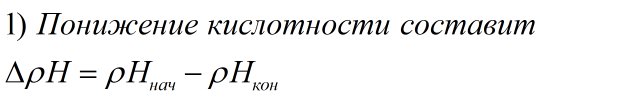 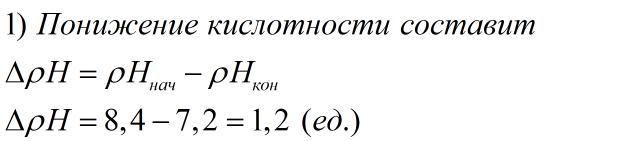 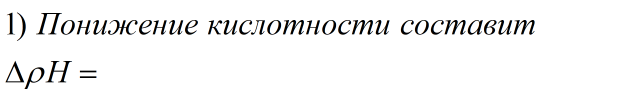 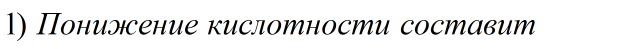 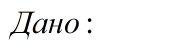 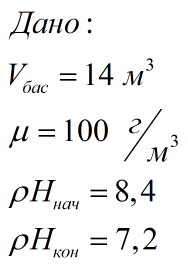 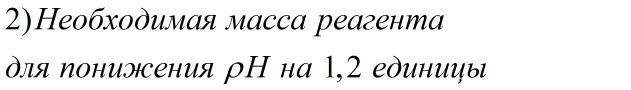 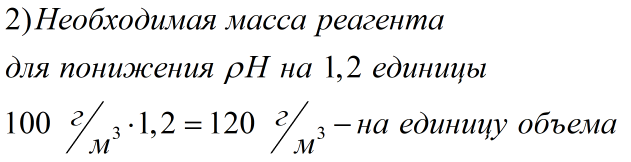 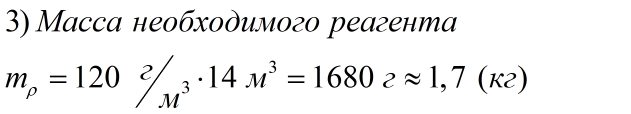 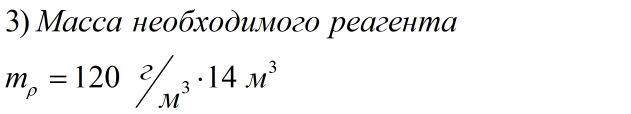 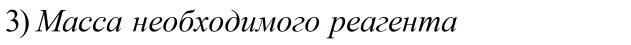 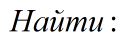 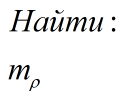 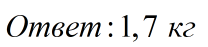 Задача
Сколько хлора необходимо для дезинфекции воды в данном бассейне, если удельная дозировка составляет 20 грамм реагента на 1 м  ?
3
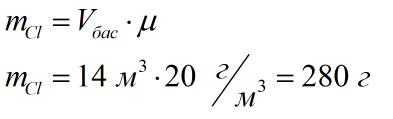 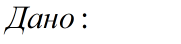 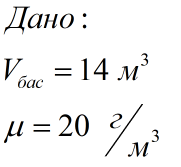 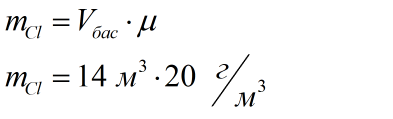 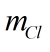 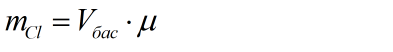 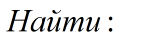 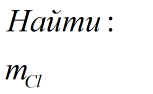 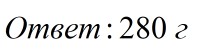 Задача
Сколько альгицида необходимо для данного бассейна, если удельная дозировка составляет 2 л на 100 м  ?

Примечание:
Альгицид – препарат для борьбы с водной микрофлорой.
3
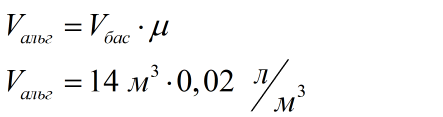 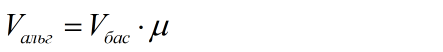 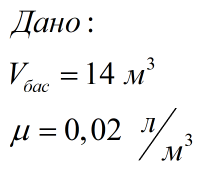 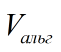 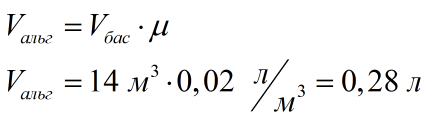 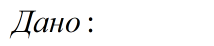 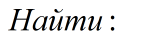 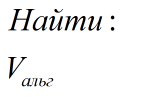 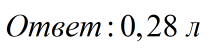 Вы все молодцы!
Отлично поработали.
Теперь выберите смайлик, 
который характеризует 
вашу работу 
на этом уроке
Возникли затруднения при выполнении некоторых заданий.
Урок понравился. 
Трудностей во время выполнения заданий не возникло.
Материал  урока показался сложным.
Урок окончен.
Всем спасибо 
за урок.
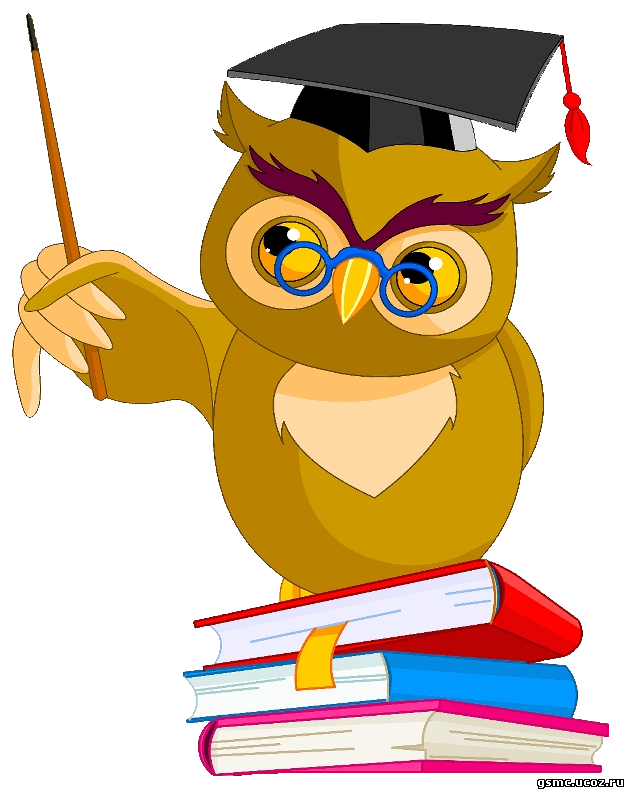 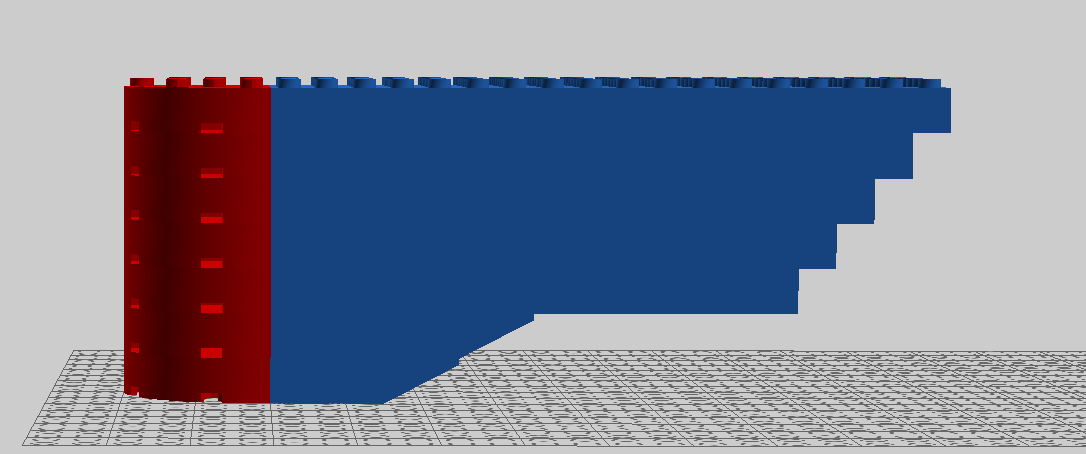 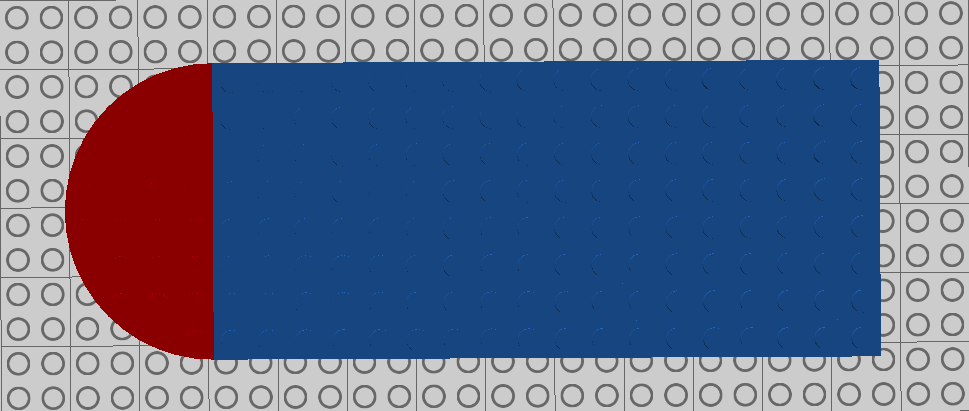 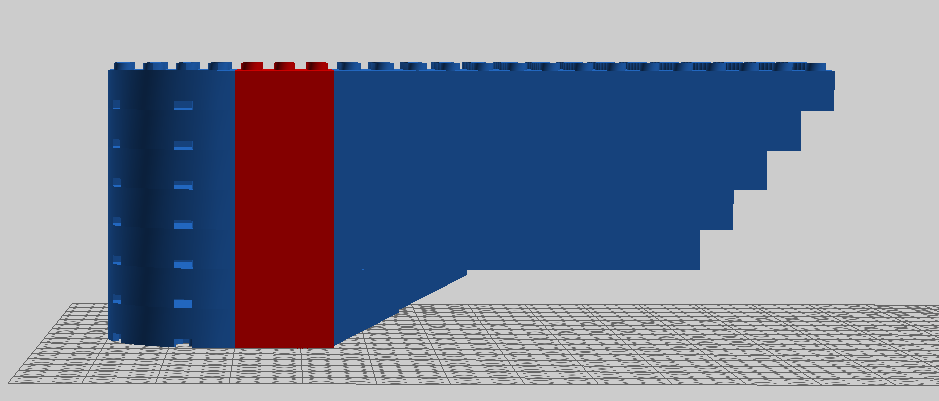 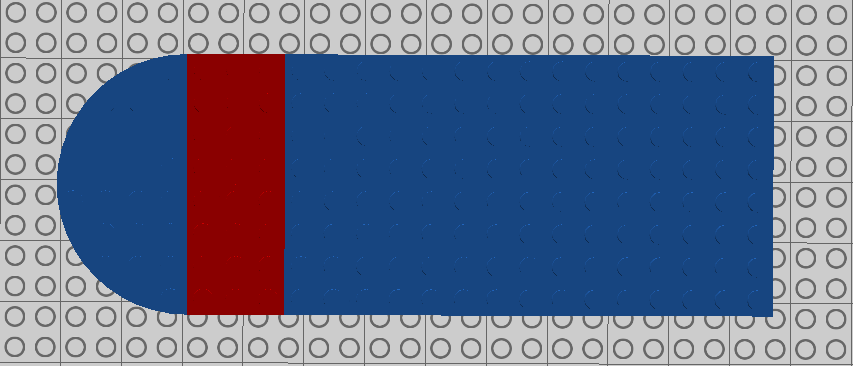 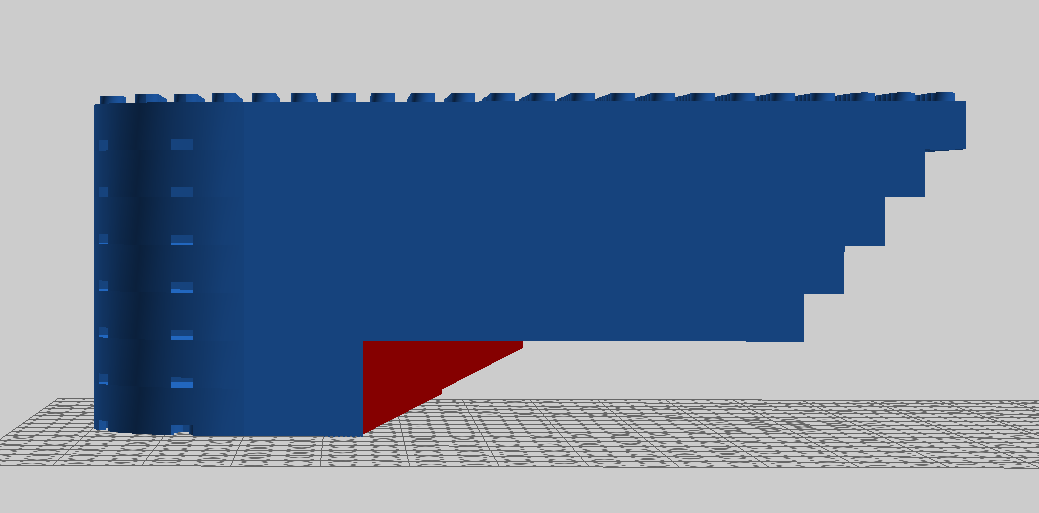 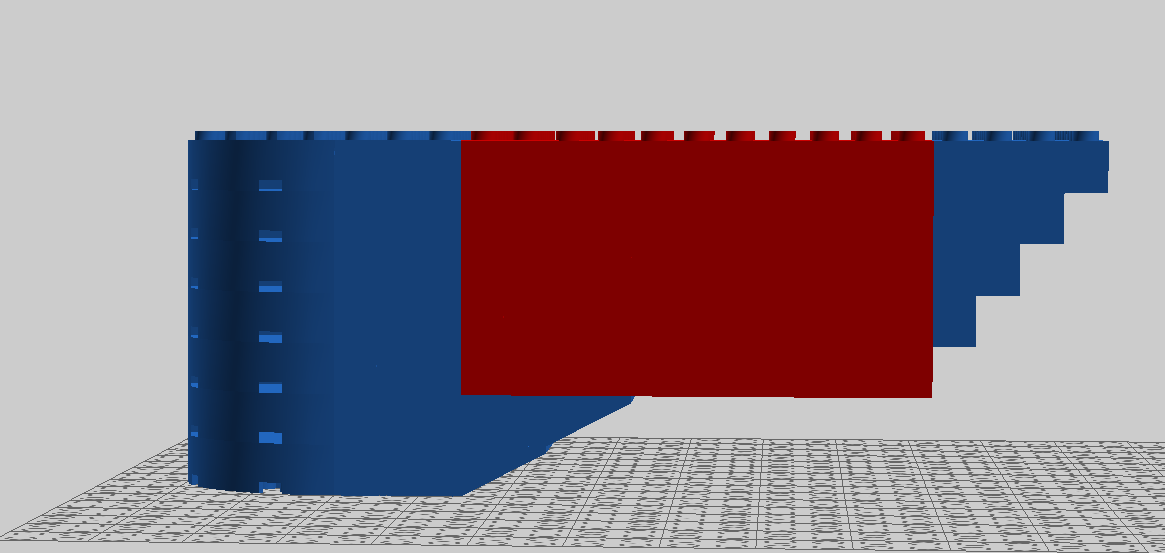 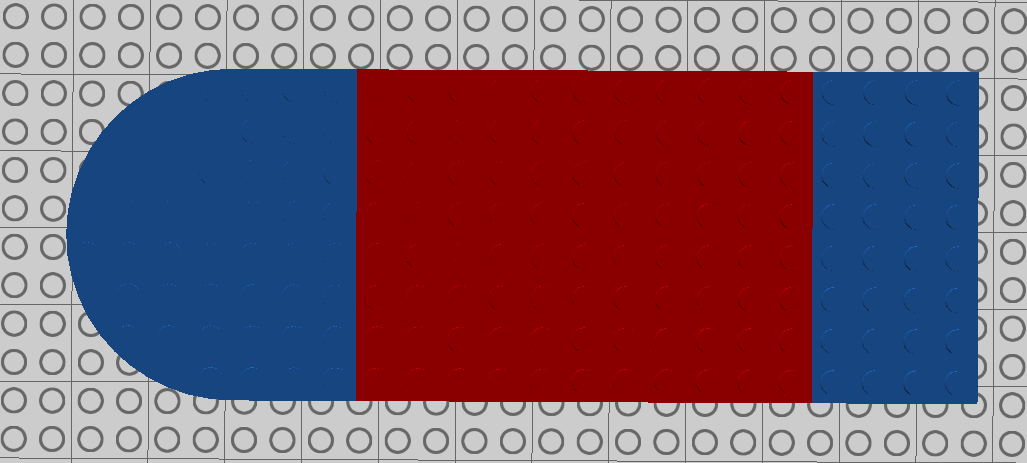 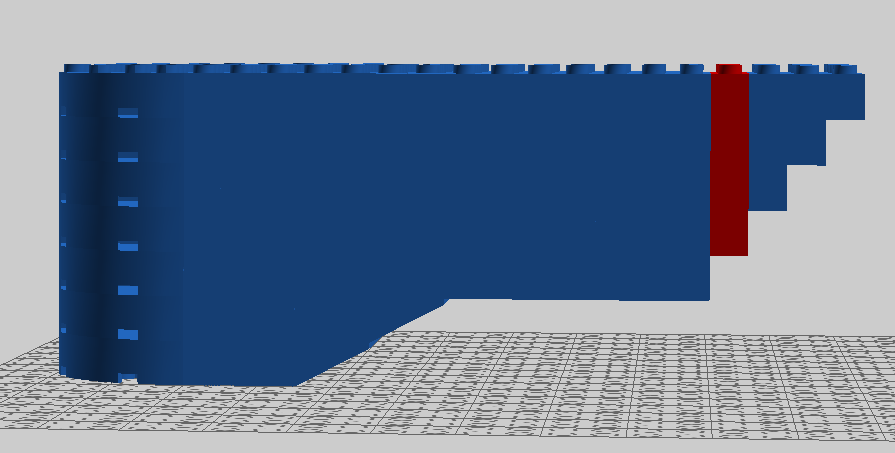 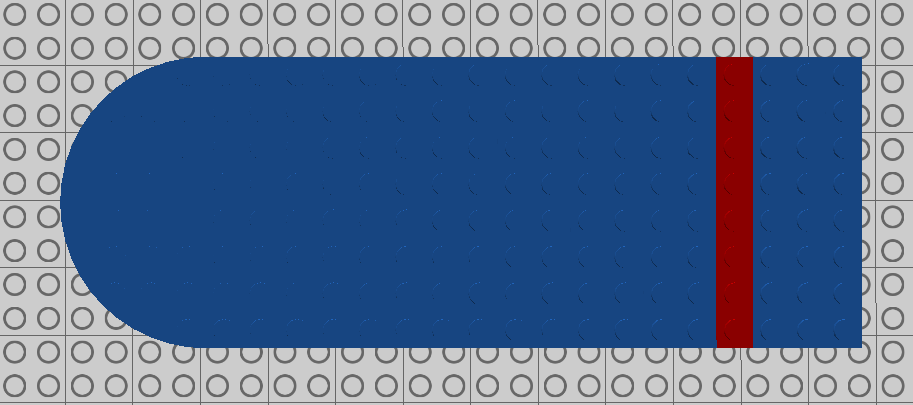 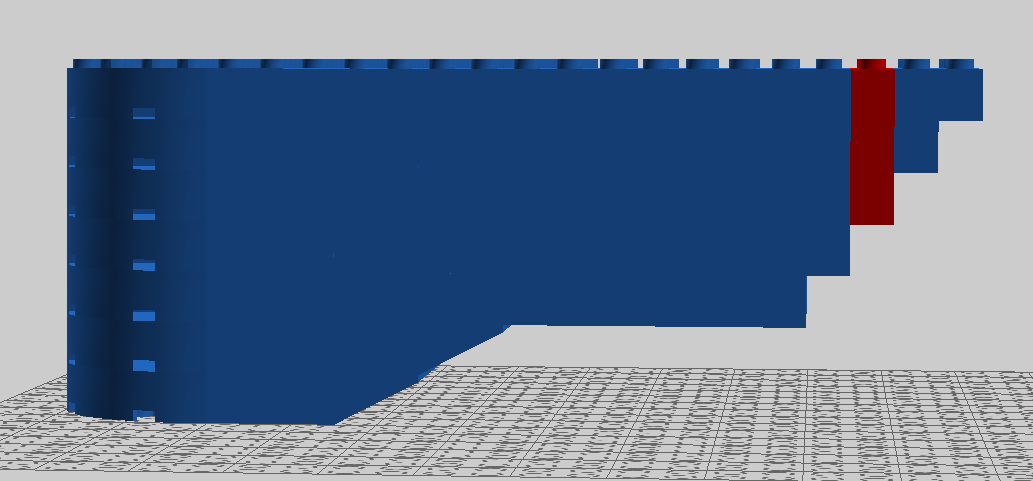 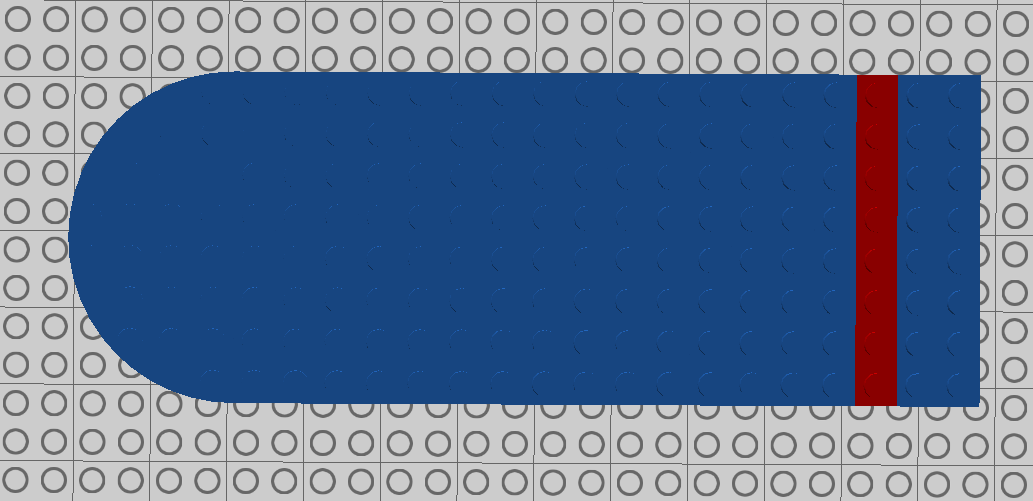 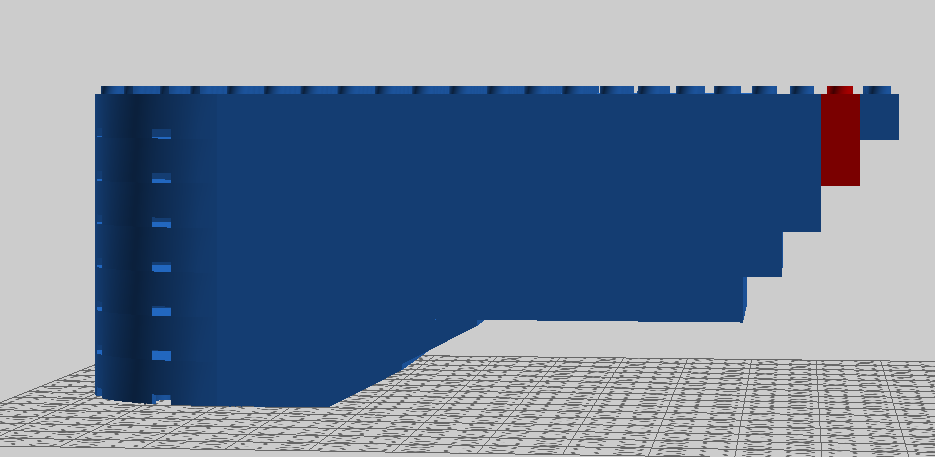 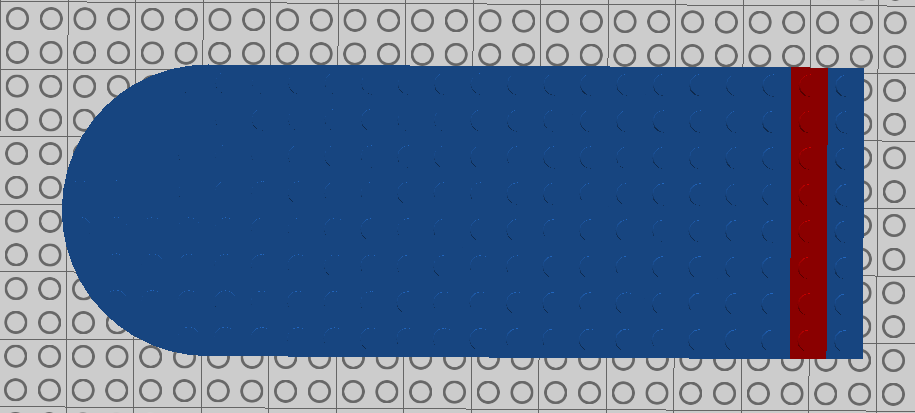 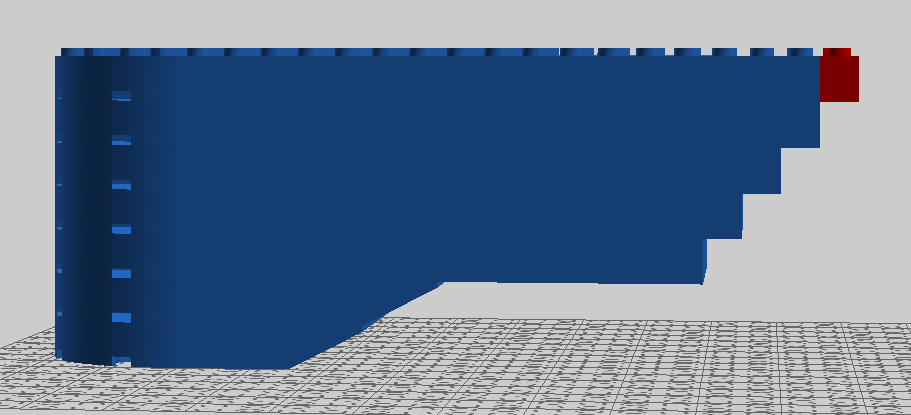 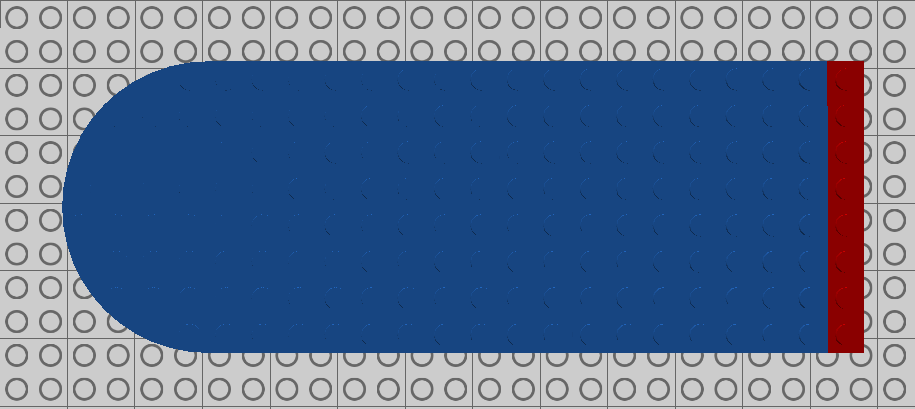 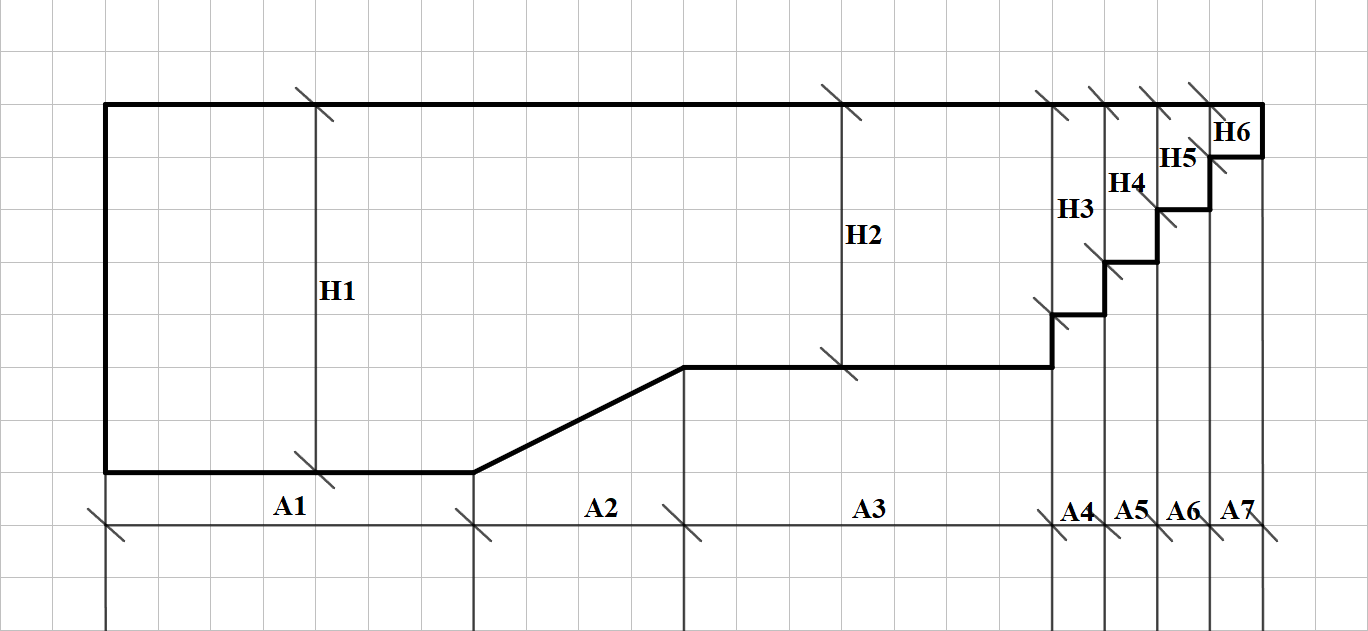 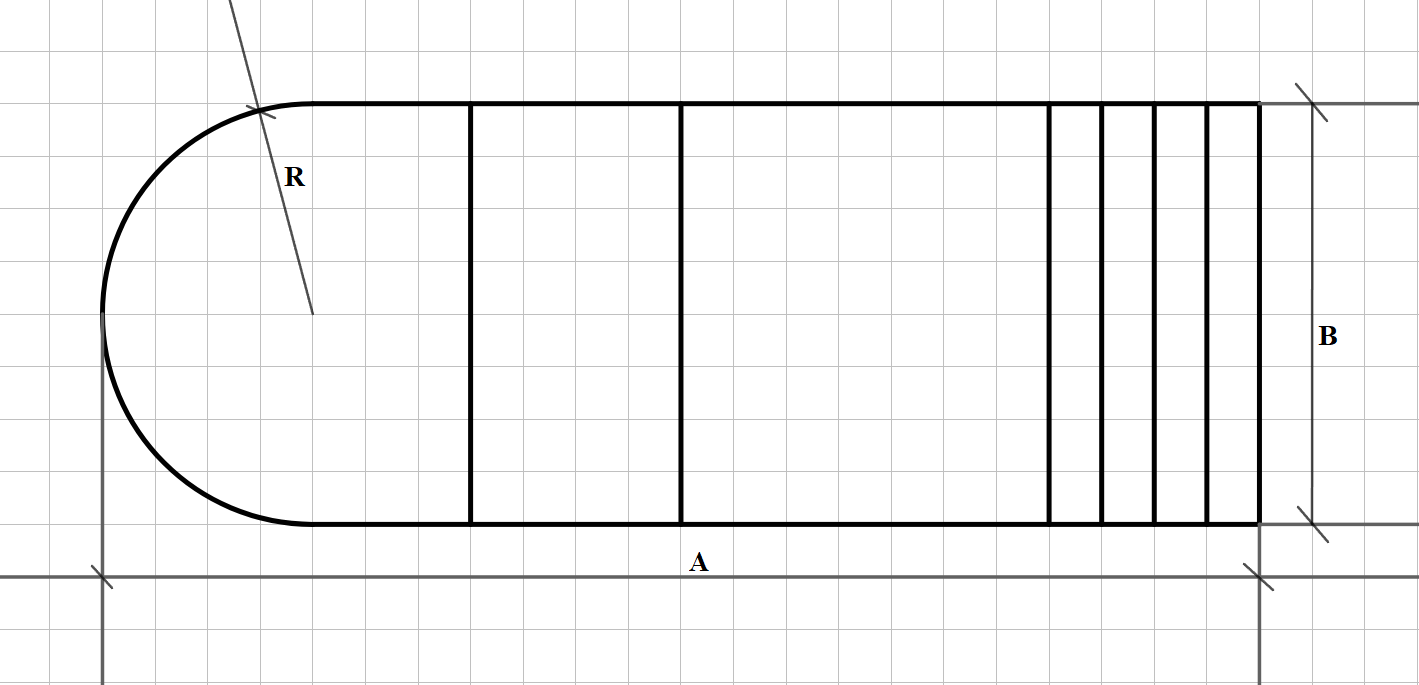 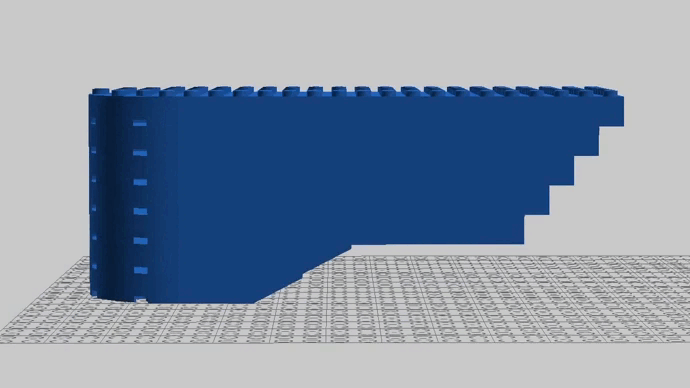 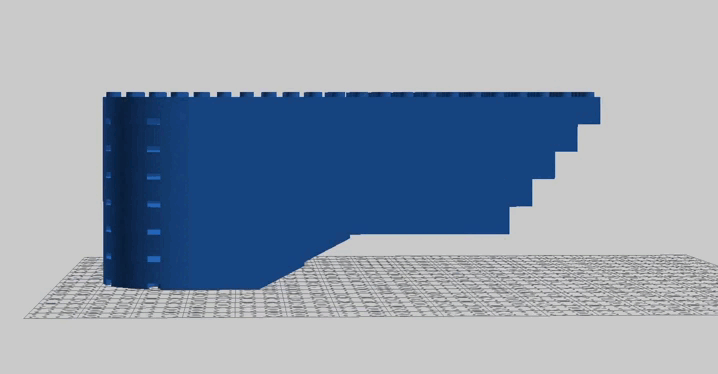